Safe Distance: Quantitative Analysis on the Trajectory of Pathogen-Containing Droplets in the Air and Respiratory Airways
Alvin Miao
Princeton International School of Mathematics and Science
CUMULATIVE CASES OVER TIME
CUMULATIVE CASES BY DATE
CRITICAL TRENDS
OF COVID-19
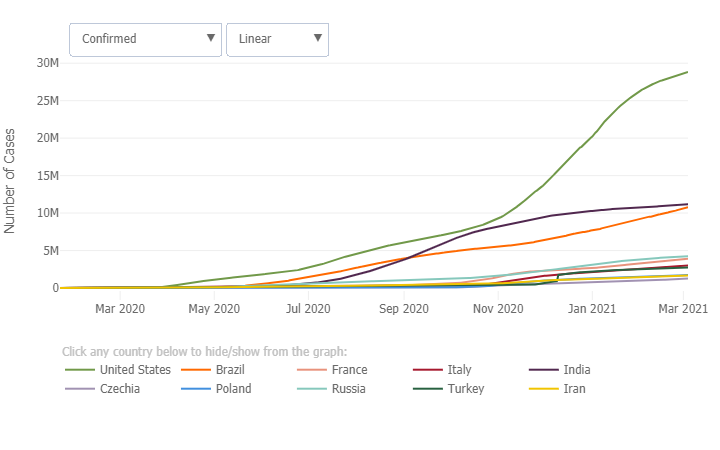 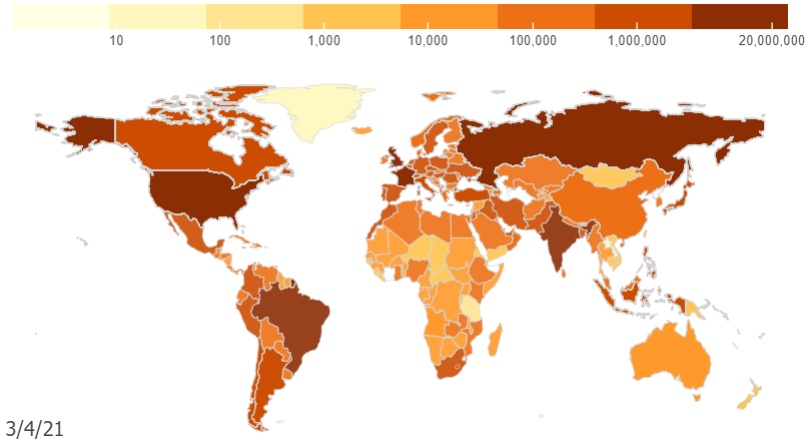 CORONAVIRUS
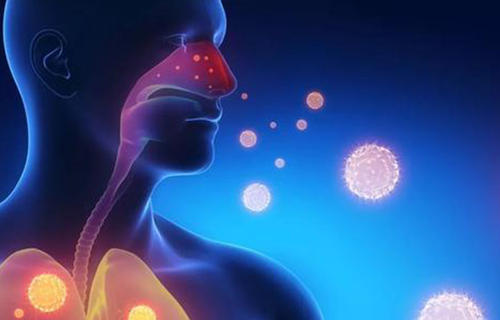 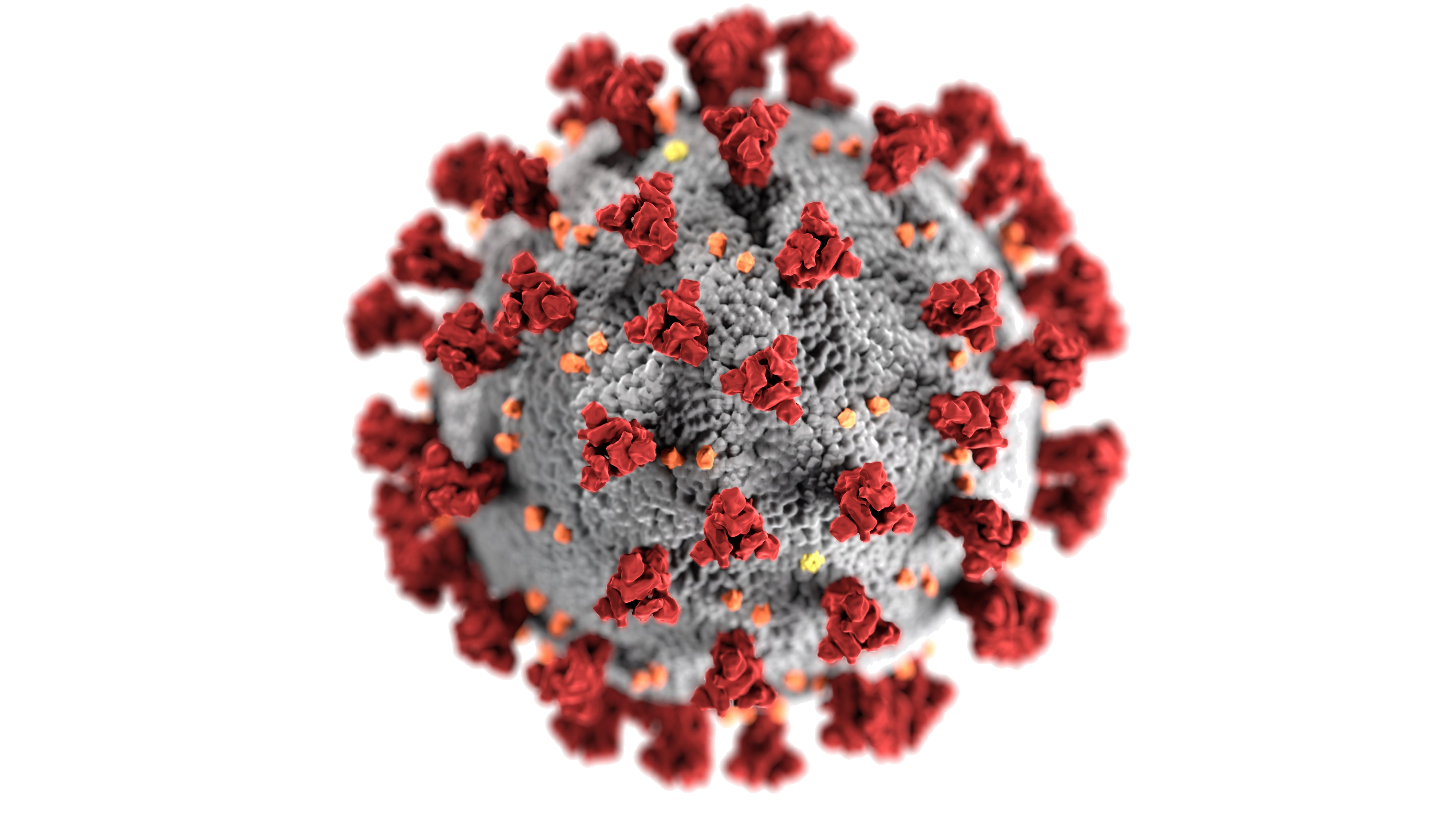 Research Plan
-- Theoretical simulation on the transmission of COVID 19 virus in the air, considering air resistance, viscoelasticity of the mucosalivary liquid contaminated with the virus, and turbulence effect on the virus entity.

-- Estimation of the safe distance based on the simulation

-- Computer and mathematical modeling to approximate the inability of COVID 19 viruses, the transmission speed of them inside the respiratory airway, and the stoke number of viruses with different radii.
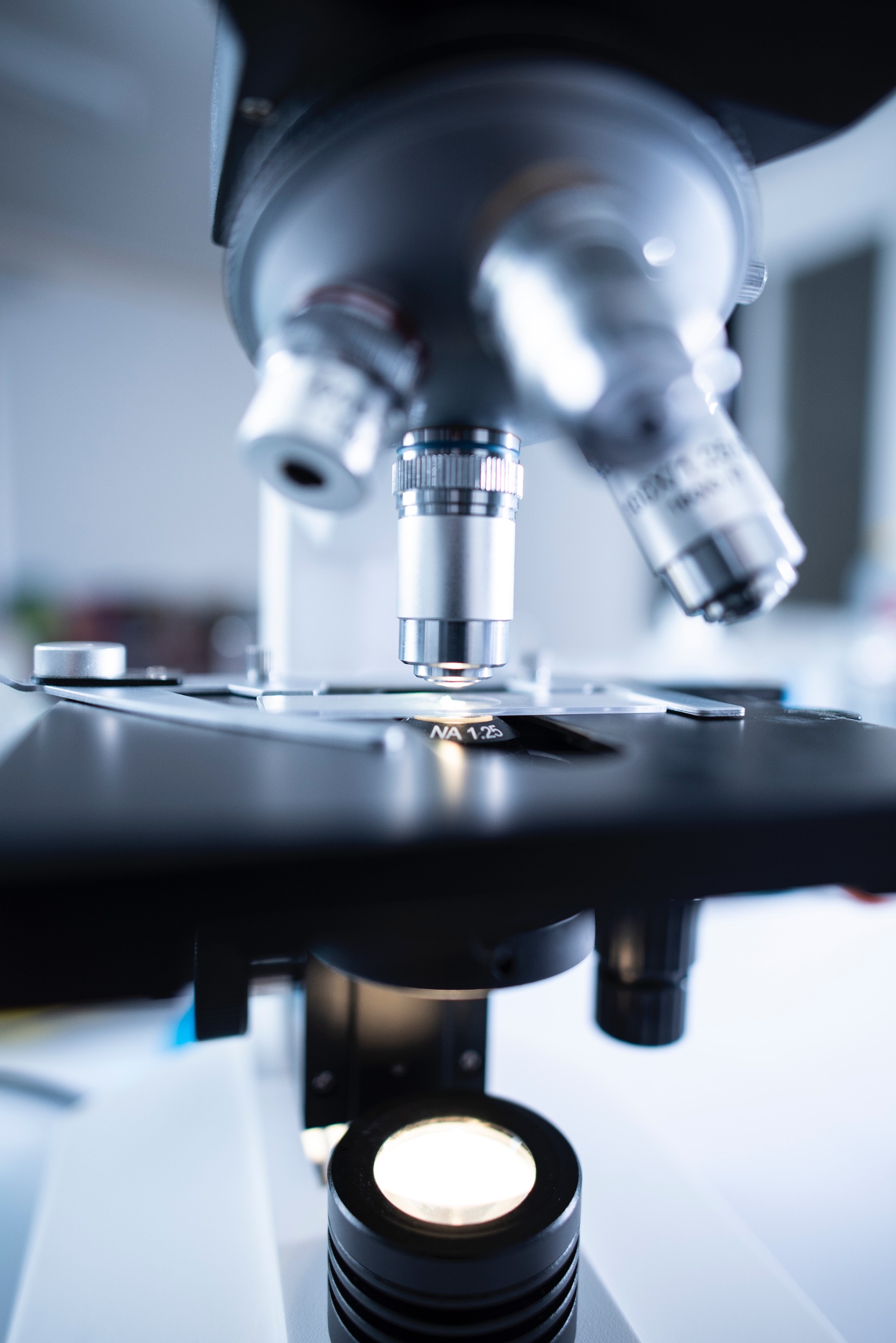 Innovation
-- Combination of Einstein equation for diffusivity of a particle and the Gaussian distribution of the particles in Brownian movement the estimation of transmission process of COVID-19 virus.
-- Application of mathematical and coding modeling in the estimation process
-- Consideration of the process both inside the respiratory airway and outside in the air-- Evaluation of inhalability and stoke’s number to generate more accurate estimation
Materials and Methods
Constants used
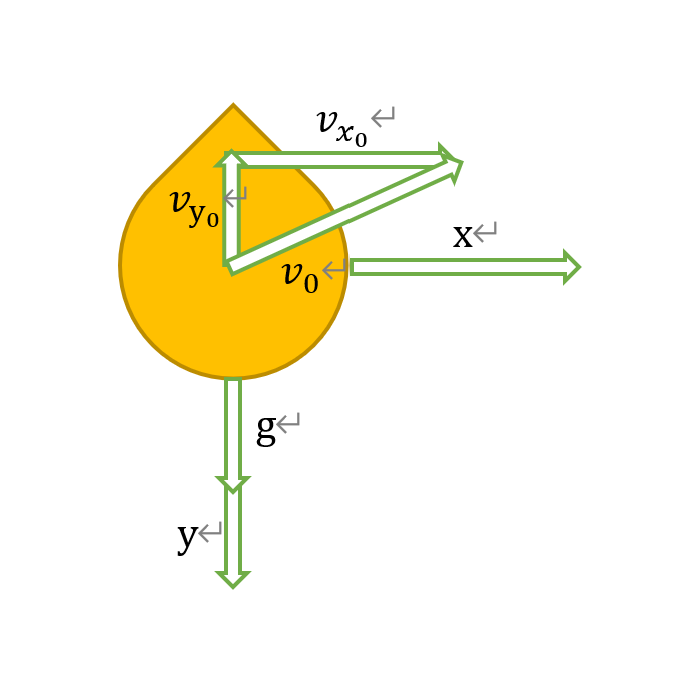 Materials and Methods
, 
,
,
=> 
 =>  =>
Materials and Methods
,  => 
,  =>
Materials and Methods
The relationship between the horizontal displacement  and time
The displacement on y-direction:
Materials and Methods
Express  in terms of
Relationship between the vertical displacement  and time
Materials and Methods
Extracting Data from Previous Paper to Calculate the Initial Velocity  and
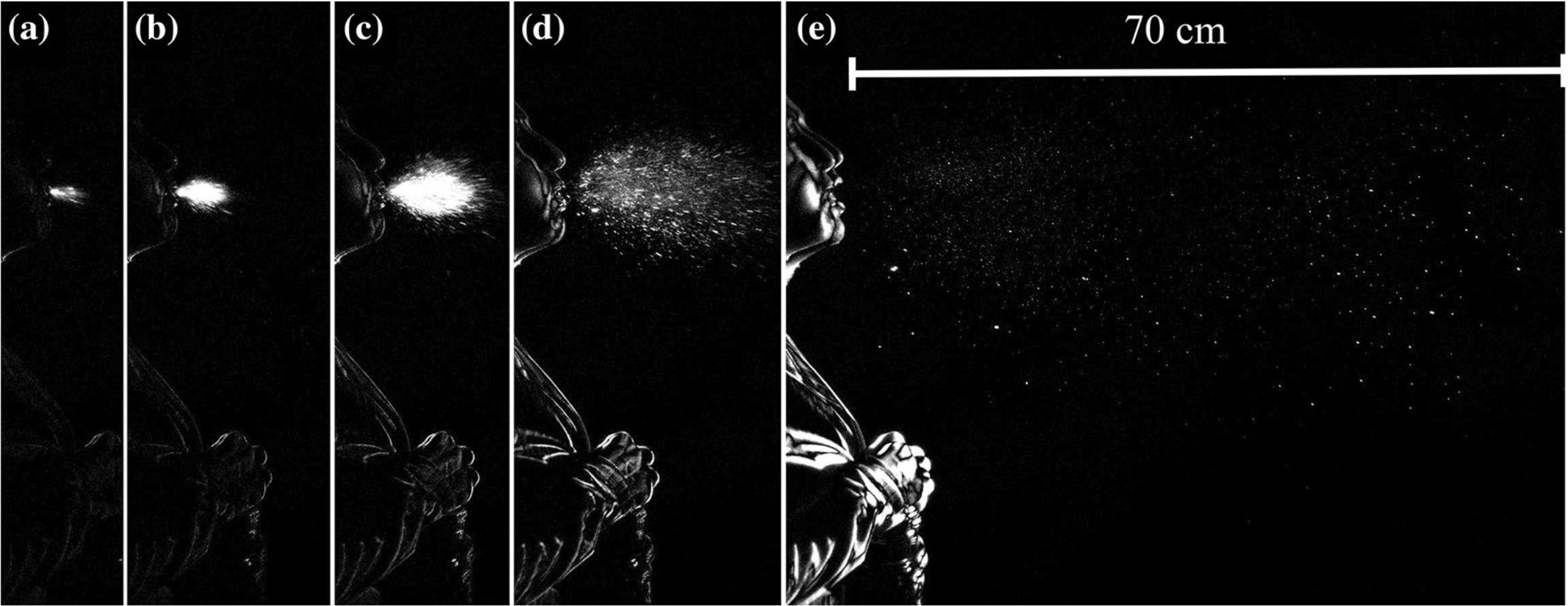 Materials and Methods
Extracting Data from Previous Paper to Calculate the Initial Velocity  and
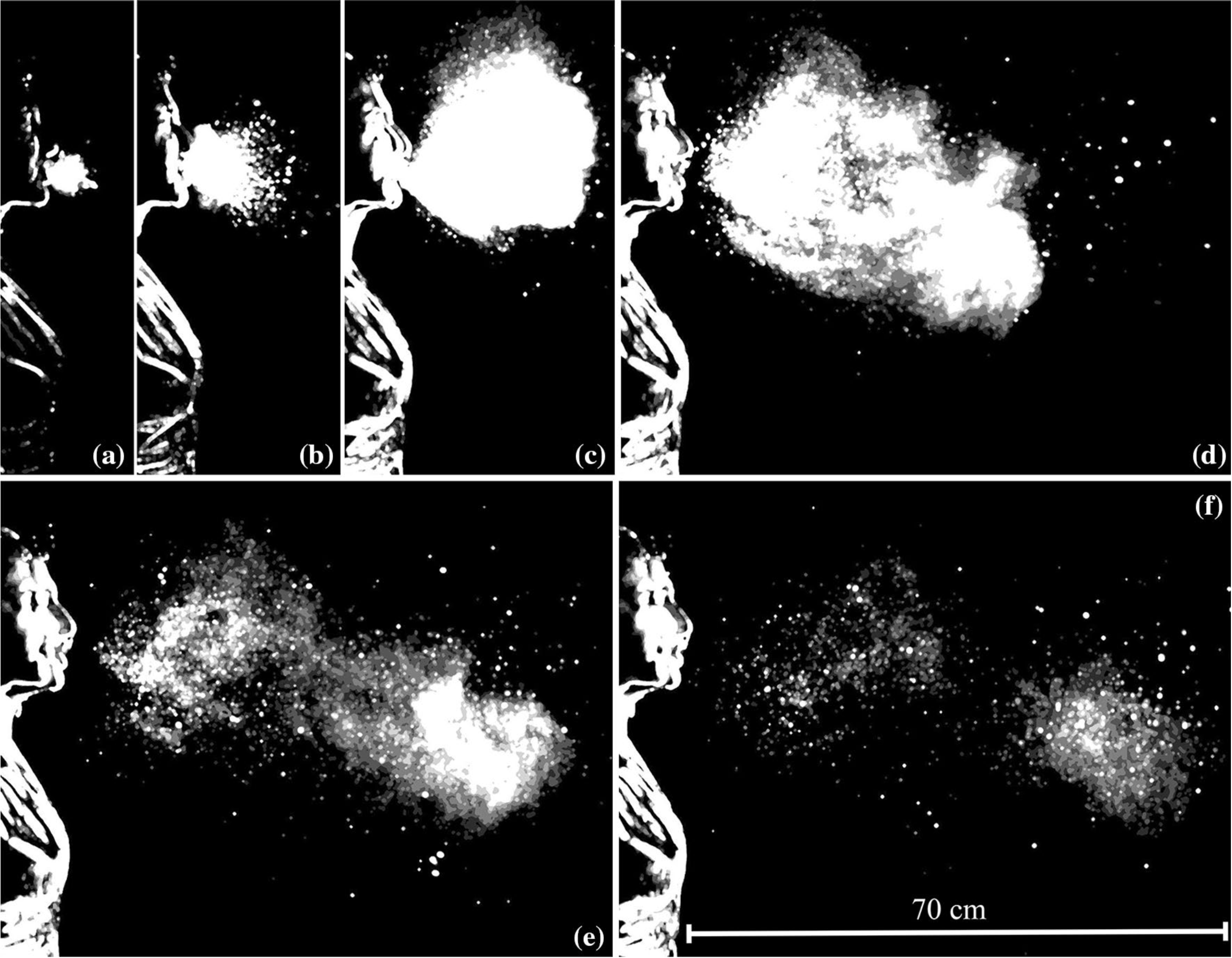 Materials and Methods
Original Data Gathered from the Previous Paper
Method 1
Method 2
Materials and Methods — Two Methods to Interpret the Data from the Previous Paper
Mathematical Regression (Cubic Polynomial)
Python Regression (Coding)
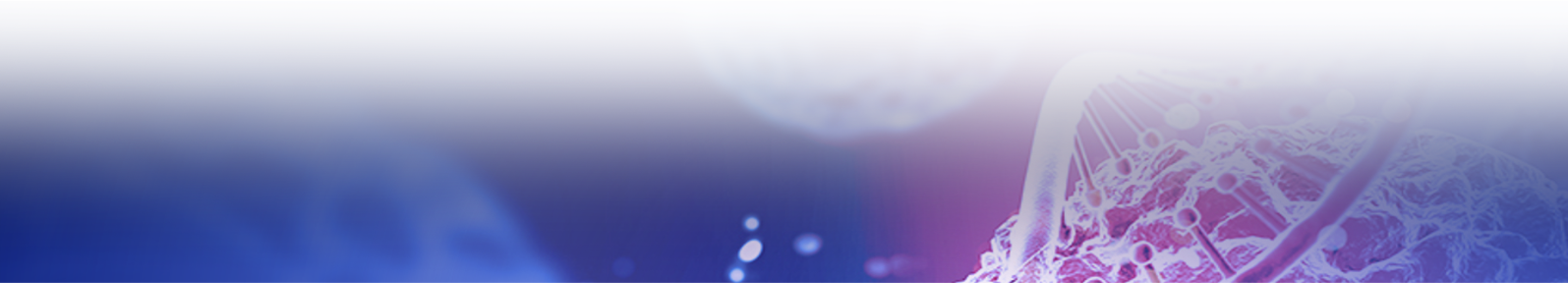 Materials and Methods
Mathematical Regression — Analysis of the Original Data
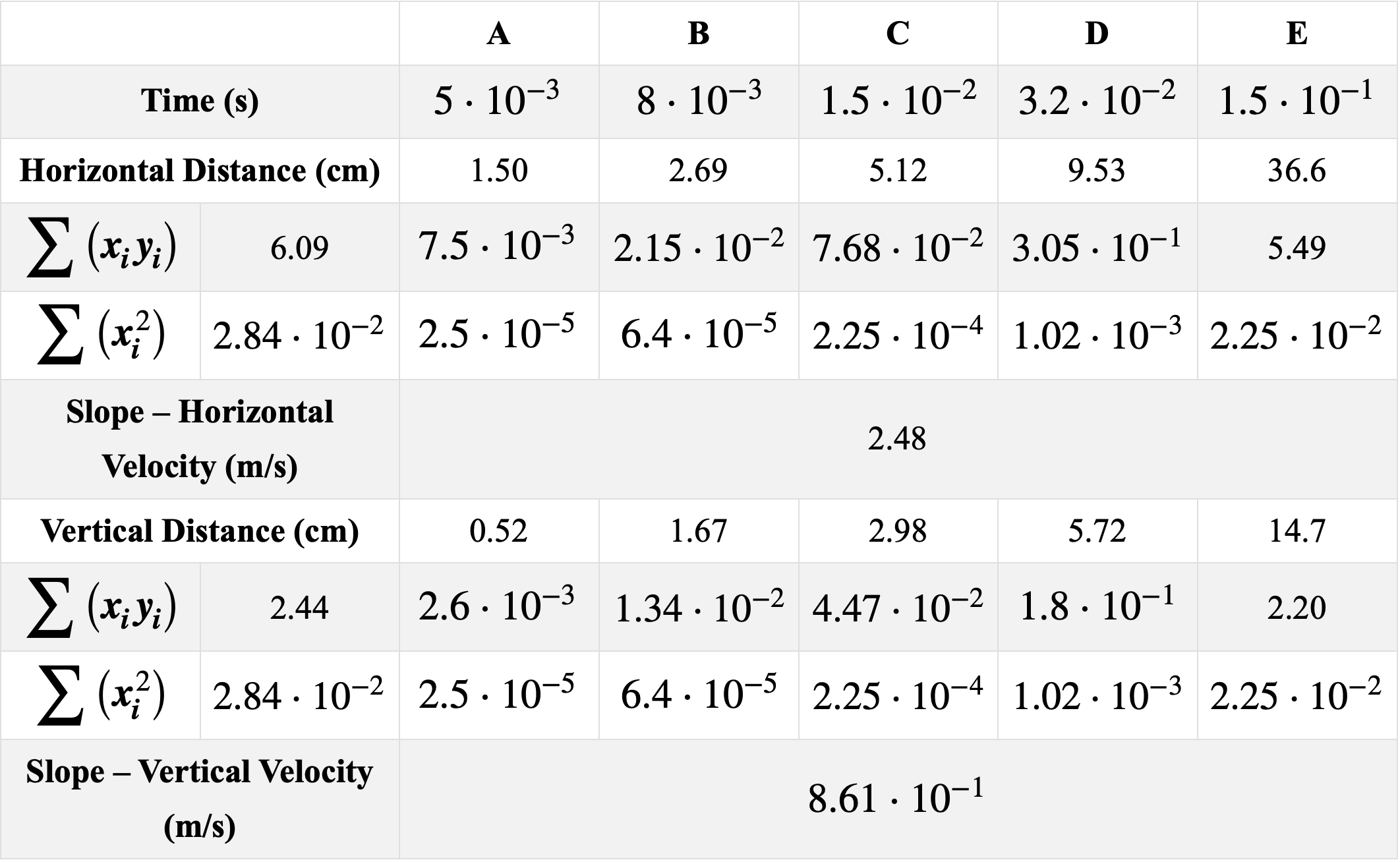 Materials and Methods
Coding Regression — Resulting Polynomial Plot
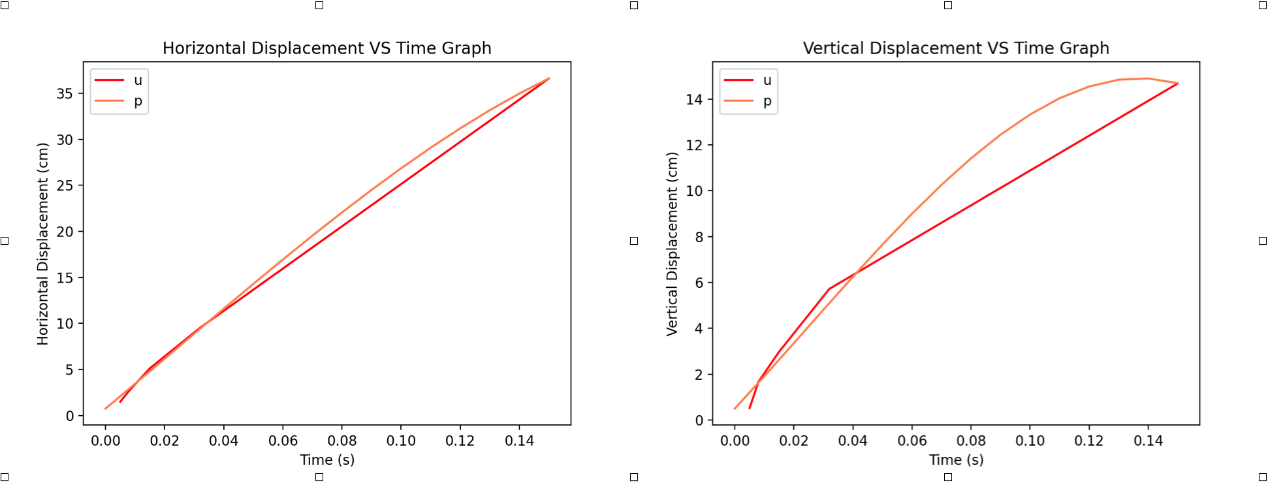 Materials and Methods
Coding Regression — Final Result
Materials and Methods
Visualization of the Result — Curve showing the relationship between horizontal and vertical displacement
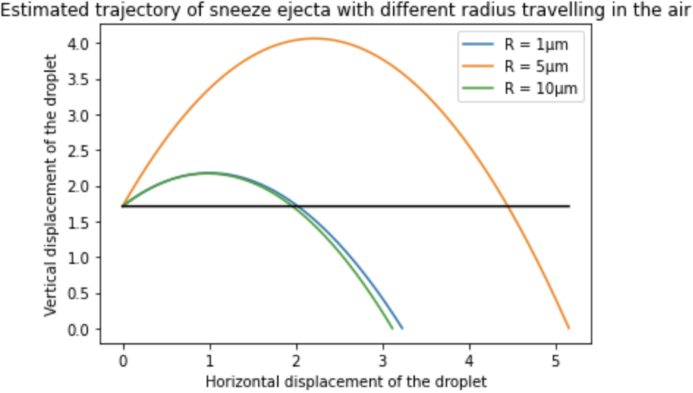 Materials and Methods
Calculation with Mathematical Regression Result
, ,
Materials and Methods
Calculation with Computer Regression Result
, ,
Materials and Methods
Calculation of Inhalability
,
Materials and Methods
Calculation of Inhalability
,
Method 1
Method 2
Materials and Methods — Two Methods to Interpret the Data of IH(x) and DE(x) from the Previous Paper
Mathematical Regression (Cubic Polynomial)
Python Regression (Coding)
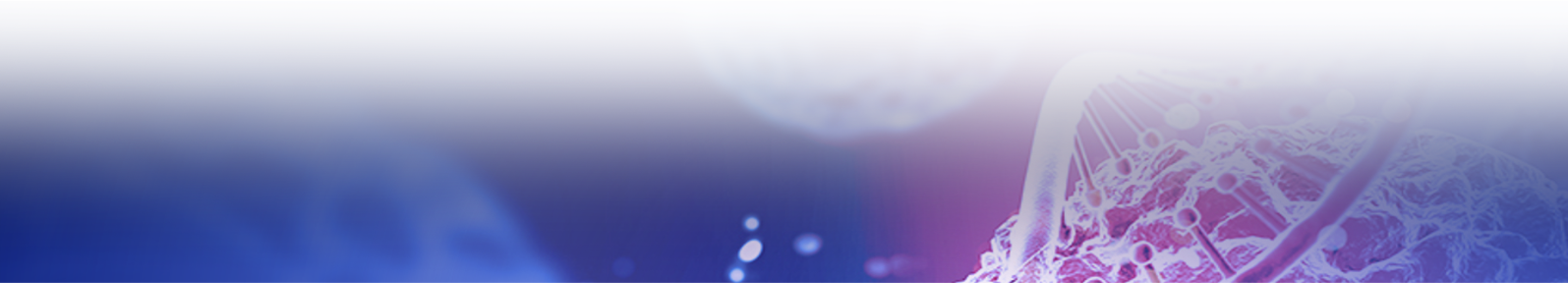 Materials and Methods
Mathematical Regression — Analysis of the Original Data
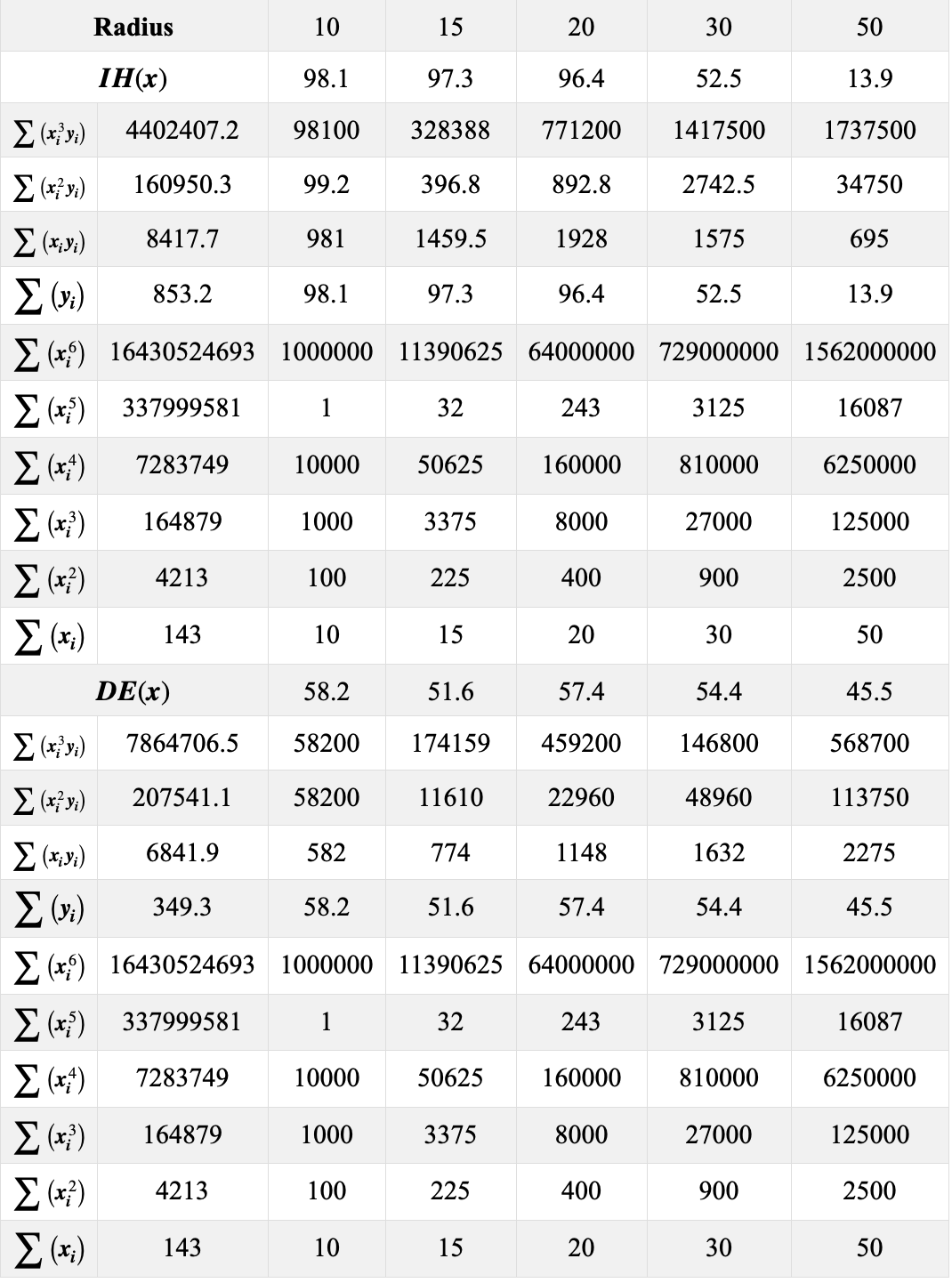 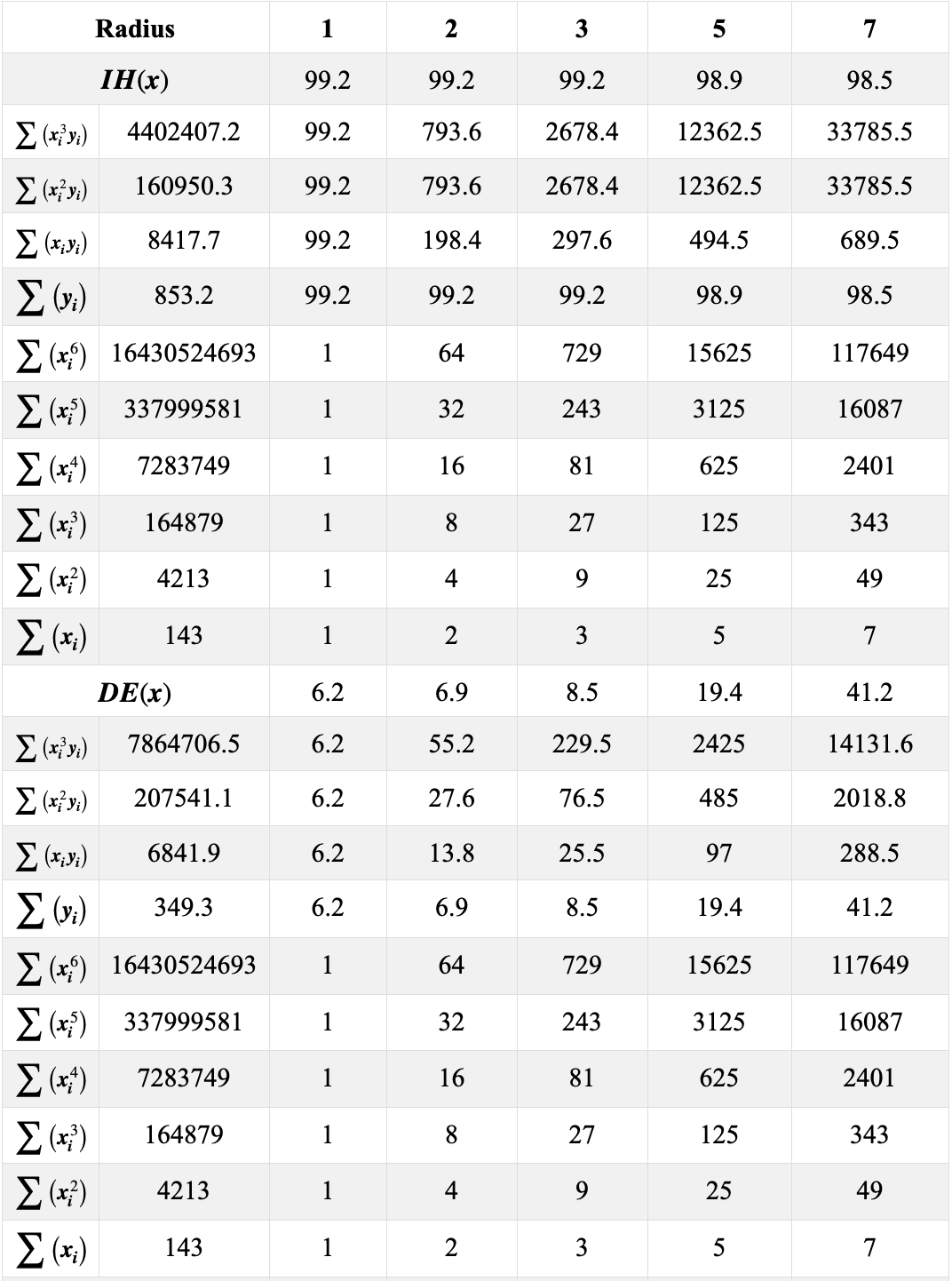 Materials and Methods
Mathematical Regression — Analysis of the Original Data — IH(x)
Materials and Methods
Mathematical Regression — Analysis of the Original Data — IH(x)
Materials and Methods
Mathematical Regression — Result of Analysis of the Original Data
Materials and Methods
Mathematical Regression — Result of Analysis of the Original Data
Materials and Methods
Coding Regression — Result of Analysis of the Original Data
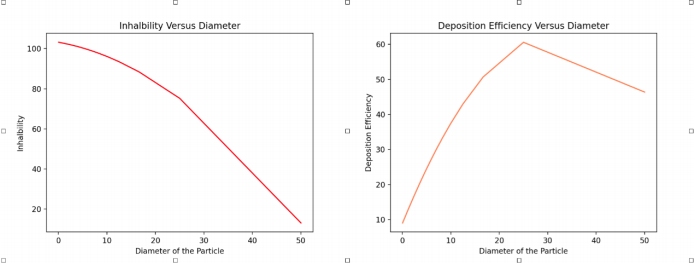 Materials and Methods
Mathematical Regression — Result of Analysis of the Original Data
Materials and Methods
Mathematical Regression — Result of Analysis of the Original Data
Materials and Methods
Velocity of Pathogen-Containing Mucosalivary Droplets after Entering the Respiratory Airway
,  =>
=> ,
,  =>
Method 1
Method 2
Materials and Methods — Two Methods to Get the Initial Velocity (Calculation in Part 1)
Mathematical Regression (Cubic Polynomial)
Python Regression (Coding)
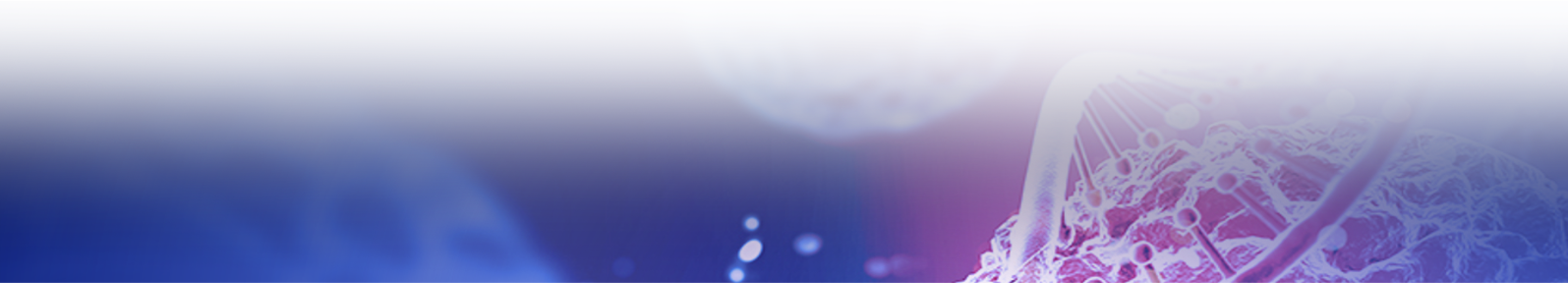 Materials and Methods
Computational
Materials and Methods
Computational
Materials and Methods
Mathematical
Materials and Methods
Mathematical
Materials and Methods
Velocity of Pathogen-Containing Mucosalivary Droplets after Entering the Respiratory Airway
, 
 =
Materials and Methods
Computational
Materials and Methods
Mathematical
Conclusion & Discussion
The safe distance: 3~4 m — slightly longer than the data presented by CDC, but fits the result of experiments proceeded by MIT researches
Martin Z. Bazant, John W. M. Bush. “A guideline to limit indoor airborne transmission of COVID-19,” PNAS 118(2021)17. Doi: https://doi.org/10.1073/pnas/2018995118.

Pathogen-containing particles with a diameter of 10 µm is relatively the most dangerous among the four types of particles (1 µm, 5 µm, 10 µm, and 50 µm) tested.
High IH(x) — high potential to be inhaled
High velocity in the respiratory airway — fast infection
Stoke’s number < 1 — can enter deep in lung
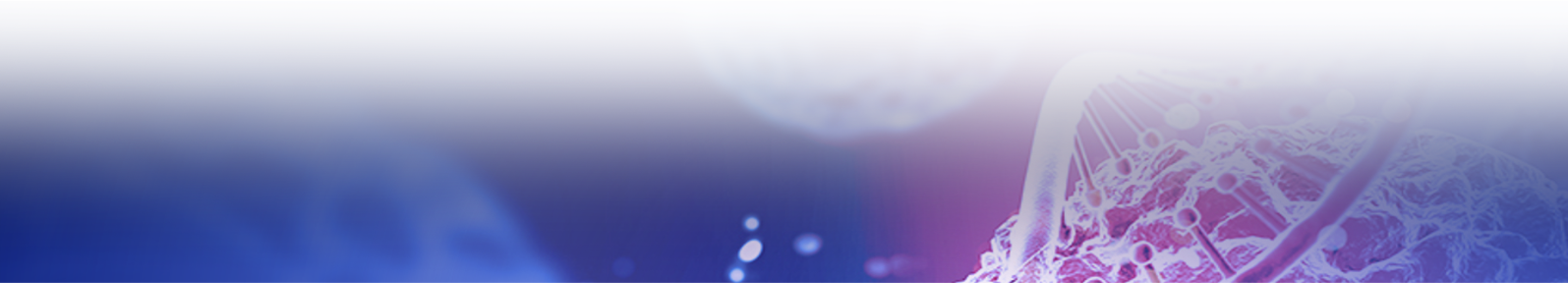 Further Development
Currently, my research is extracting data generated from two previous papers — “Visualization of Sneeze ejecta: Steps of Fluid Fragmentation Leading to Respiratory Droplets” by B. E. Scharfman et al. and “Deposition features of inhaled viral droplets may lead to rapid secondary transmission of COVID-19 ” by Yidan Shang et al. — to get the average initial speed of sneeze ejecta edited from noses and the inhalability as well as deposition efficiency of the sneeze ejecta emitted respectively. A potential future research of this project is to use complete my own experiment measuring these qualities, which would yields more accurate and trustable first-handed result.

Moreover, for the mathematical modeling, the result significantly differs from the common sense. This is probably due to me neglecting the factor of evaporation, meaning that the sizes of pathogen-bearing particles are continuously decreasing as they travel through the air. If the condition of evaporation is also considered, the accuracy of mathematical modeling can be strictly improved (the computer coding regression results in a precise estimation though, so that it is unnecessary to be changed).
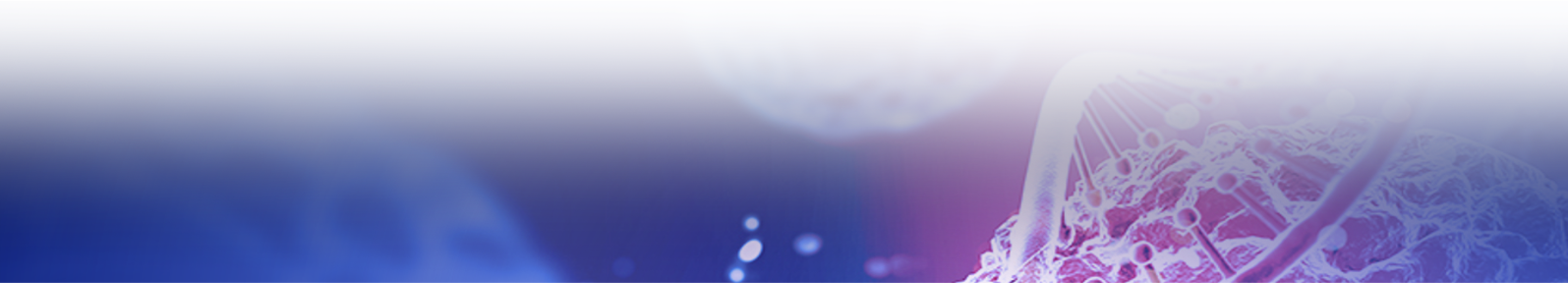 References
[1] B.E.Scharfman, A.H.Techet, J.W.M.Bush, and L.Bourouiba. “Visualization of sneeze ejecta: steps of fluid fragmentation leading to respiratory droplets.” Exp Fluids (2016) 57:24. dois:10.1007/s00348-015-2078-4.
[2] Yidan Shang, Yao Tao, Jingliang Dong, Fajiang He, and Jiyuan Tu (9 January 2021). “Deposition features of inhaled viral droplets may lead to rapid secondary transmission of COVID-19”. Journal of Aerosol Science, 154(2021) 105745. https://doi.org/10.1016/j.jaerosci.2021.105745.
[3] Page J, Hinshaw D, McKay B (26 February 2021). “In Hunt for Covid-19 Origin, Patient Zero Points to Second Wuhan Market – The man with the first confirmed infection of the new coronavirus told the WHO team that his parents had shopped there”. The Wall Street Journal.
[4] Centers for Disease Control and Prevention (CDC). “Symptoms of COVID-19”, 22 February 2021. https://www.cdc.gov/coronavirus/2019-ncov/symptoms-testing/symptoms.html.
[5] Centers for Disease Control and Prevention (CDC). “Frequent Asked Questions”, 21 October 2021. Coronavirus (COVID-19) frequently asked questions | CDC.
[6] Betsch, C., Korn, L., et al. (2020). “Social and behavioral consequences of mask policies during the COVID-19 pandemic”. Proceedings of the National Academy of Sciences, 117(36), pp. 21851–21853.
[7] World Health Organization. “Coronavirus disease (COVID-19): How is it transmitted?". https://www.who.int/emergencies/diseases/novel-coronavirus-2019/coronavirus-disease-answers?query=How+it+spreads&referrerPageUrl=https%3A%2F%2Fwww.who.int%2Femergencies%2Fdiseases%2Fnovel-coronavirus-2019%2Fcoronavirus-disease-answers. Retrieved 6 December 2020.
[8] Centers for Disease Control and Prevention (CDC). “Coronavirus Disease 2019 (COVID-19)”. Retrieved 6 December 2020. https://www.cdc.gov/coronavirus/2019-ncov/index.html.
[9] Centers for Disease Control and Prevention (CDC). “Coronavirus Disease 2019 (COVID-19)”. 25 October 2020. https://www.cdc.gov/coronavirus/2019-ncov/prevent-getting-sick/about-face-coverins.html.
[10] New Youth Anesthesia Daily. “People’s Daily: Can Wearing Facemask prevents COVID-19”, 22 January 2020. https://www.sohu.com/a/368399258_377325.
[11] National Aeronautics and Space Administration (NASA). “What is Drag”, Retrieved 6 December 2020. https://www.grc.nasa.gov/www/k-12/airplane/drag1.html.
[12] Symon, Keith R. Mechanics (3rd Edition), December 1971. Boston, MA: Addison-Wesley. ISBN 978-0-201-07392-8.
References
[13] Hirt, C., Claessens, S., Fecher, T., Kuhn, M.; Pail, R., Rexer, M (2013). “New ultrahighresolution picture of Earth's gravity field”. Geophysical Research Letters, 40 (16), pp. 4279–4283. doi:10.1002/grl.50838.
[14] Ball, Philip (2008). "Water: Water—an enduring mystery". Nature, 452 (7185), pp. 291–2. doi:10.1038/452291a.
[15] Our World Data. “Human Height”, May 2019. https://ourworldindata.org/human-height.
[16] Detailed description of both methods is written in the “Appending” section.
[17] The codes responsible for generating these plots are recorded in the “Appending” section.
[18] Cunningham, E., “On the velocity of steady fall of spherical particles through fluid medium,” Proc. Roy. Soc. A 83(1910)357. doi:10.1098/rspa.1910.0024
[19] NCBI. Benjamin J. Delgado, Tushar Bajaj. “Physiology, Lung Capacity”, July 26, 2021. https://www.ncbi.nlm.nih.gov/books/NBK541029/.
[20] Cameron Tropea, Alexander Yarin, John Foss, eds. Springer Handbook of Experimental Fluid Mechanics, 9 October 2007. New York: Springer.
[21] Specific model and classification of different parts of the respiratory system can be found in the “Attachment” section.
[22] NCBI. Joshua J. Hurley, Jeremy L. Hensley, “Physiology, Airway Resistance”, 22 September 2021. https://www.ncbi.nlm.nih.gov/books/NBK542183/.
[23] CDC. “How to Protect Yourself & Others”, 13 August 2021. https://www.cdc.gov/coronavirus/2019-ncov/prevent-getting-sick/prevention.html.
[24] Martin Z. Bazant, John W. M. Bush. “A guideline to limit indoor airborne transmission of COVID-19,” PNAS 118(2021)17. Doi: https://doi.org/10.1073/pnas/2018995118.
[25] Hamed Mortazavi, Hamidreza Mortazavy Beni, Fatemeh Aghaei, Seyed Hossein Sajadiana (11 November 2020). “SARS-CoV-2 droplet deposition path and its effects on the human upper airway in the oral inhalation”. Computer Methods and Programs in Biomedicine 200(2021) 105843. https://doi.org/10.1016/j.cmpb.2020.105843.
Thanks
Acknowledgement
Thanks to Professor Gerald Fuller from Stanford University for teaching me the fundamental basis of this project and helping me with my research.